Examining the Socioeconomic Gradient in Viral Suppression in Malawi (WEPDD0101)
Presented by 

Lonjezo Sithole
National AIDS Commission 
Malawi
Background and Methods
Socioeconomic Status (SES) gradient in HIV treatment outcomes observed
No study on the SES gradient in viral suppression (VS) in Malawi
Data: 2015-2016 Malawi Population-based HIV Impact Assessment (MPHIA) collected data on VS and household assets.
Measurement of Inequality: Erreygers Index (EI)
SES measure: Wealth Index using different algorithms
Principal Components Analysis (PCA)
Multiple Correspondence Analysis (MCA)
Uncentred Principal Components Analysis (UPCA)
Results
NATIONAL
URBAN
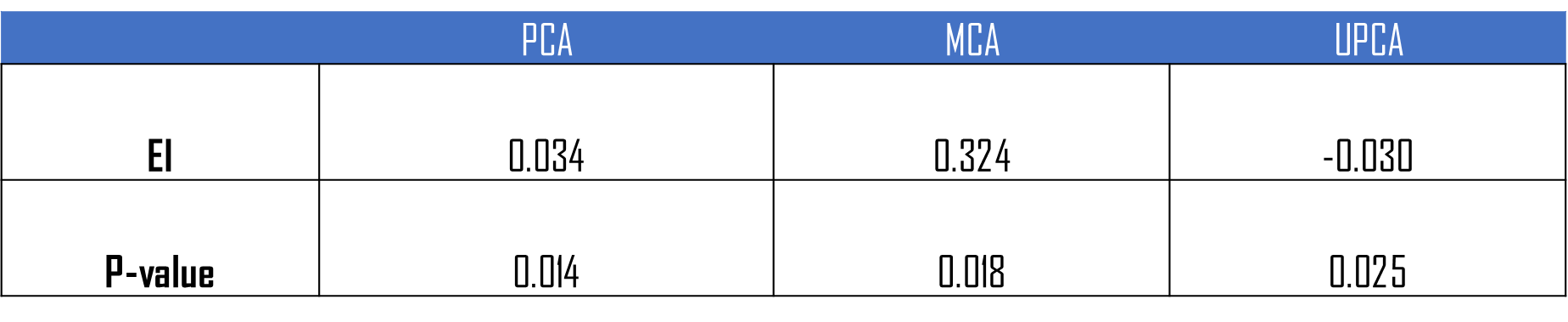 RURAL
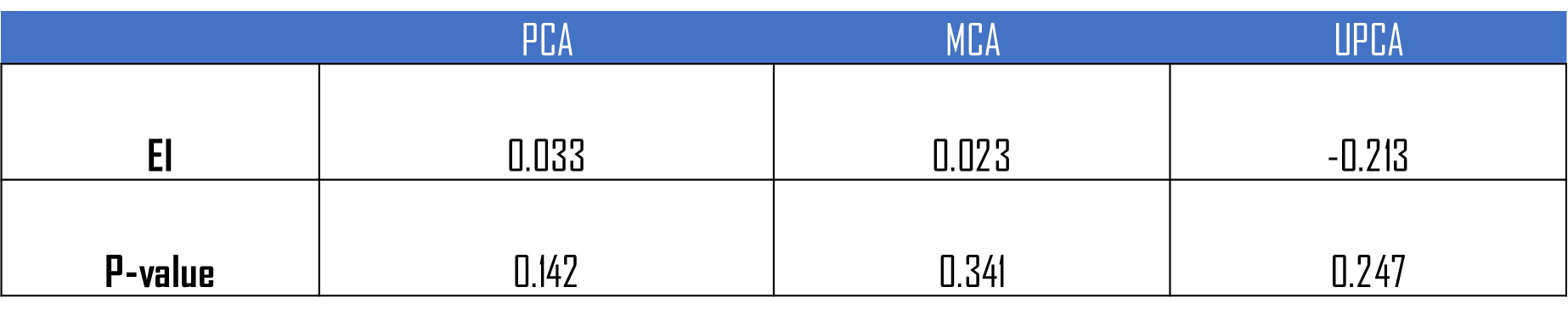 Conclusion
No evidence of SES gradient in VS at national level
Results validate Malawi’s decentralized public health approach
Urban Malawi: pro-rich SES gradient in VS 
Still need to examine sources of the SES gradient in urban Malawi